SAMSUNG Galaxy S8
Smart-Phone der neuen Generation
SAMSUNG Galaxy S8,S8+
S8
S8+
Ist Klein
Battery 3500A
Memory 32G
Ist Groß 
Battery 3800A
Memory 62G
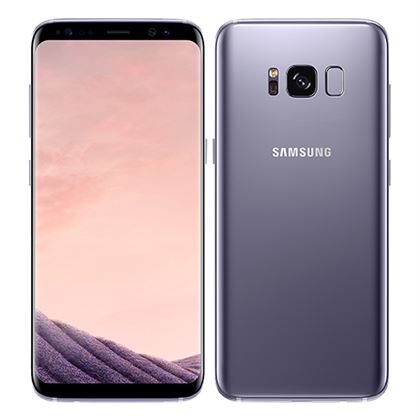 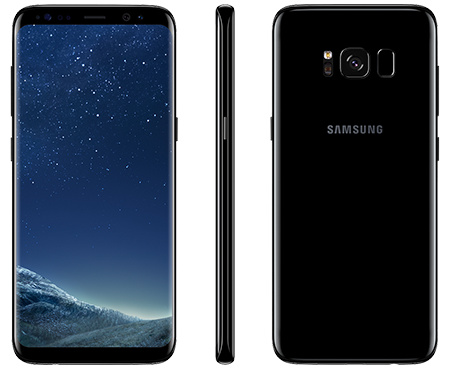